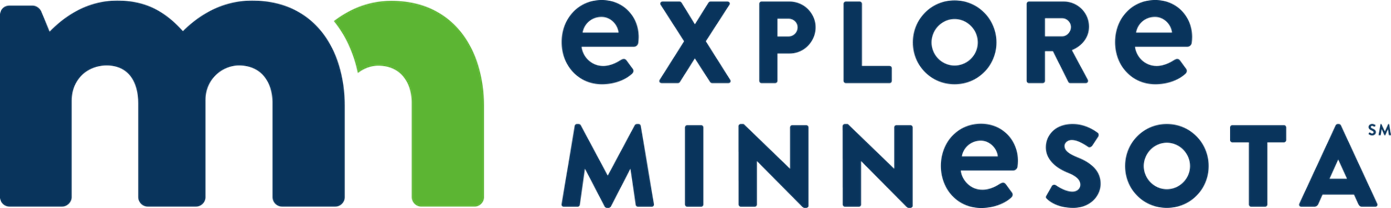 Explore Minnesota Overview Presentation
John Edman - Explore Minnesota Director
Minnesota House Environment and Natural Resources Finance Division
January 29, 2019
Explore Minnesota Mission
To inspire consumers and facilitate their travel to and within Minnesota
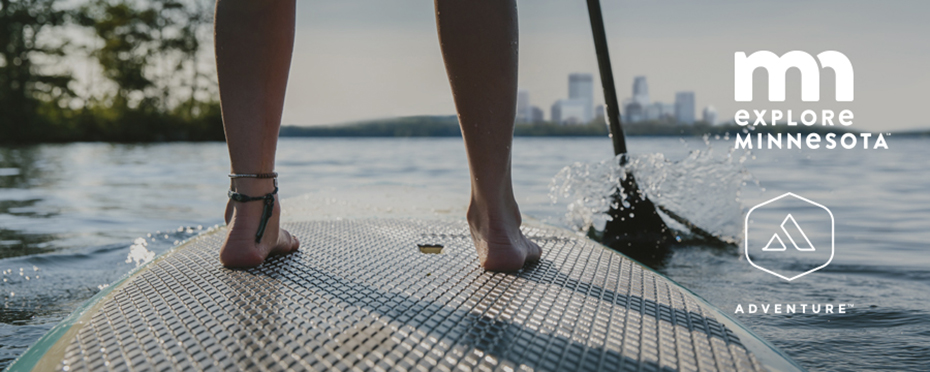 Agency overview
Separate Non-Cabinet Agency
Approximately 46.5 Full-Time Equivalents
Offices in Brainerd, Duluth, Thief River Falls, Medford and St. Paul
Six Staffed Welcome Centers
Guided By 28-Member Advisory Council
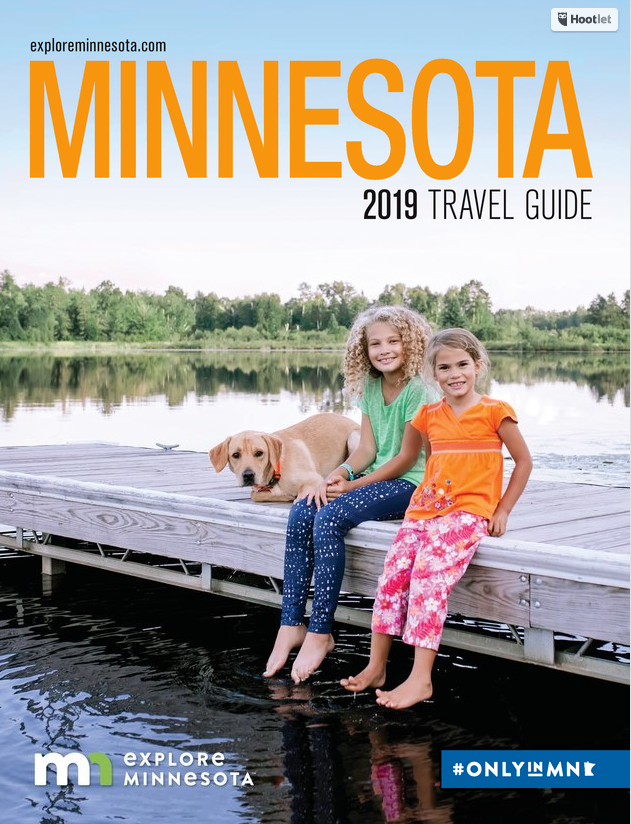 Organizational structure
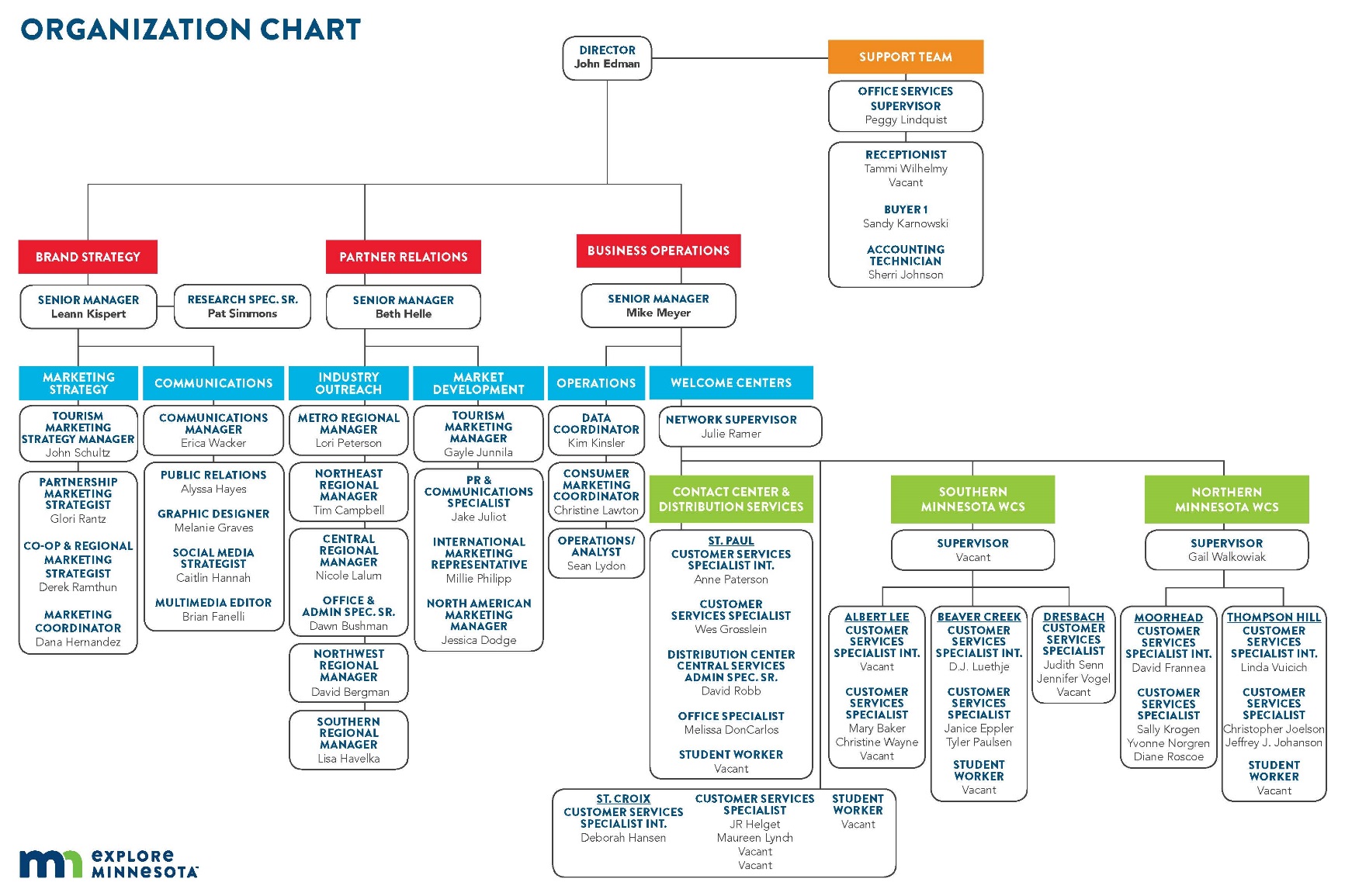 Strategic Imperatives
Drive Sustainable Economic Growth 
Create Innovative Marketing & Brand Awareness 
Increase Consumer Reach & Engagement 
Provide Personalized Service 
Enhance Stakeholder Collaboration
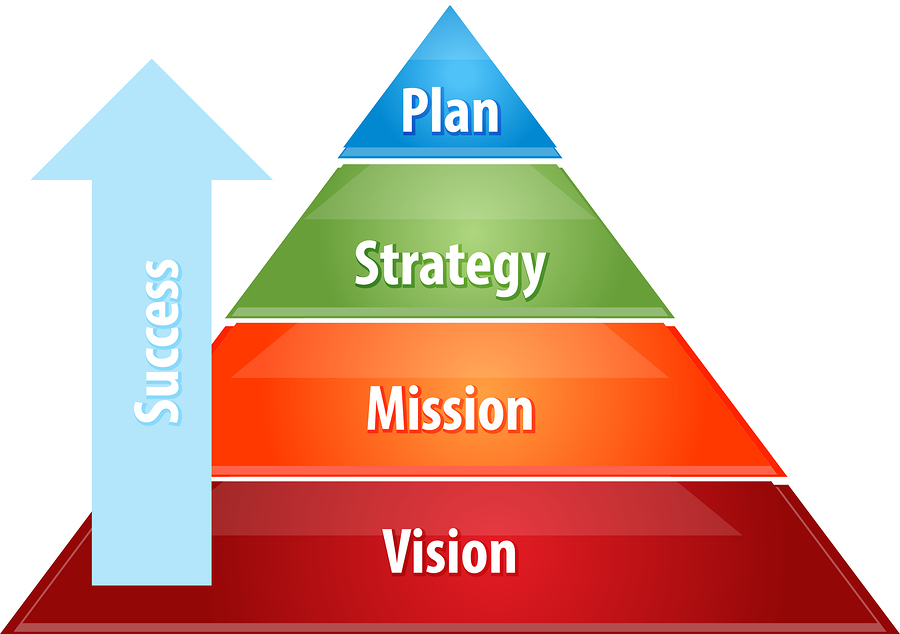 Drive Economic vitality
Grow gross leisure and hospitality sales to $17.2 billion* 
Grow leisure and hospitality jobs to 280,000* 
Grow leisure and hospitality sales tax revenue to $1.1 billion* 



*projections through 2019
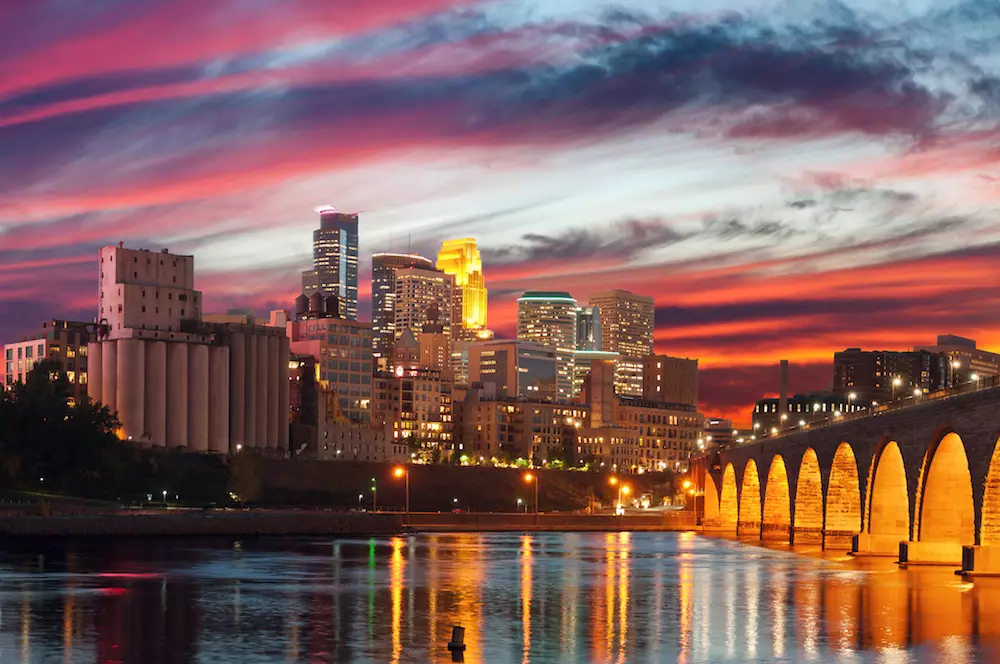 Create Innovative Advertising
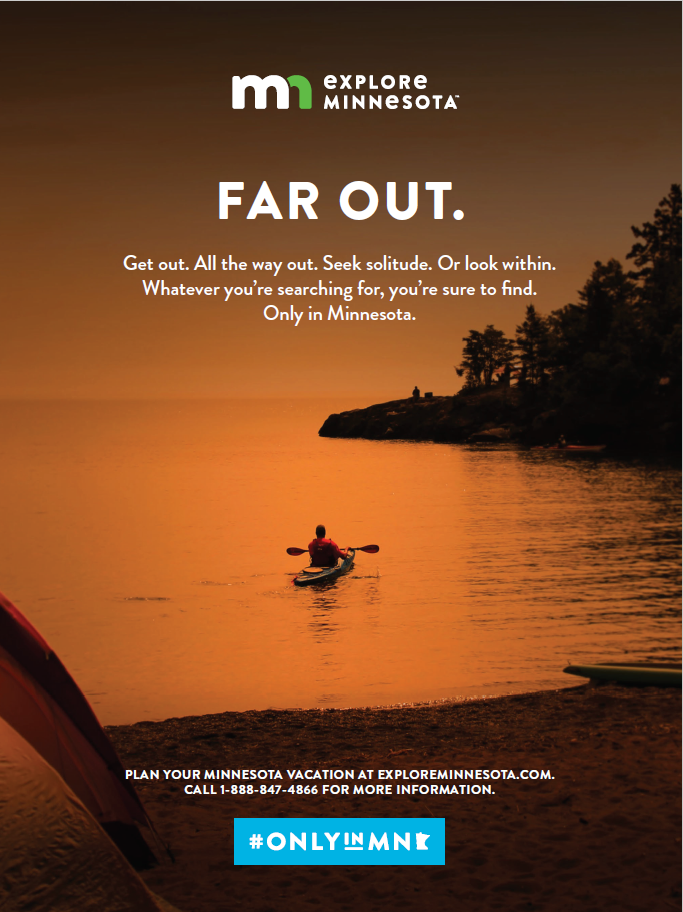 Achieve 7-to-1 return on investment of our advertising *
Generate annual incremental traveler spending of $390 million* 
Achieve annual incremental visitation of 3.5 million* 

*projected direct results of our advertising campaign
Increase Consumer Reach
Drive 4.5 million visits annually to exploreminnesota.com 
Inspire 250,000 uses of #OnlyinMN on social media annually 
Increase email subscriptions by 50,000 annually 
Increase earned media impressions by 250 million annually
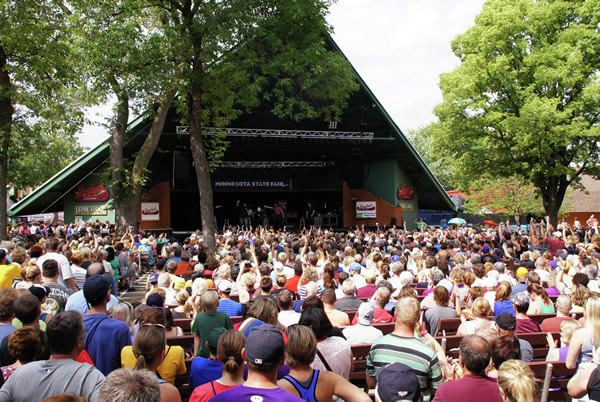 Provide Personalized Service
Provide personalized service to 3.2 million customers annually 
Make information readily available in the customers’ preferred format 
Achieve positive customer satisfaction levels of 3.75/4
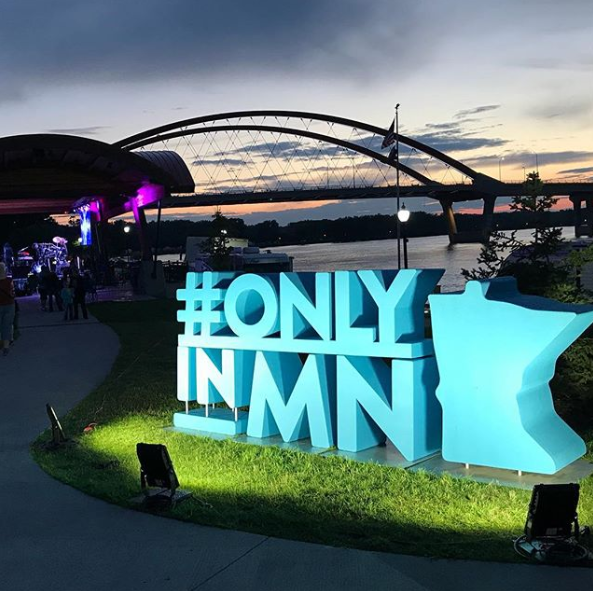 Enhance Stakeholder collaboration
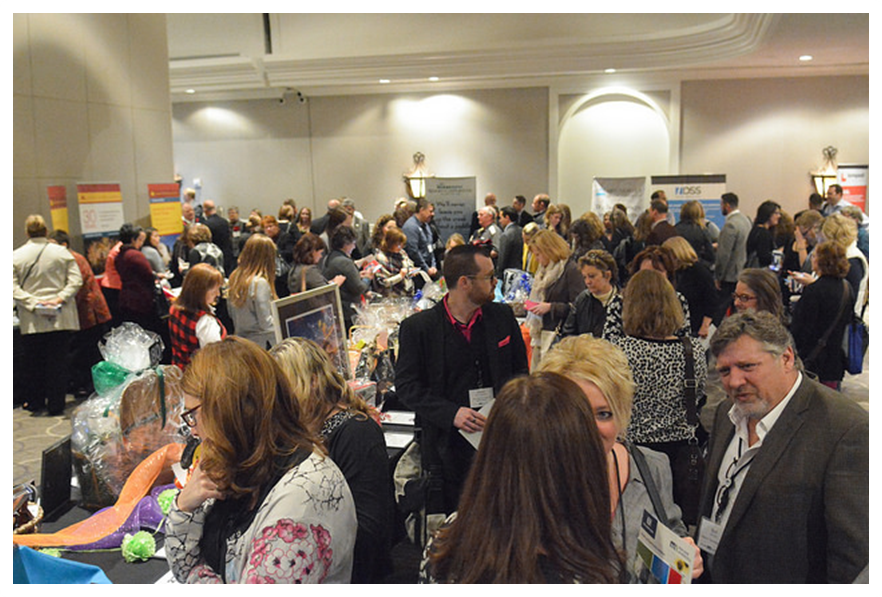 Enhance public/ private partnerships to surpass $5 million in annual match dollars 
Achieve 90% industry satisfaction levels of EMT services
FY 18/19 Budget
Base budget
FY18-$13,684,000
FY19 -$13,732,000
$27,416,000
Incentive funding of $500,000 per FY if we hit our match requirement.
$6 private sector match - $1 general fund
Event grant program
$900,000 for FY 18-19
Website/technology enhancement
$500,000 for FY 18-19
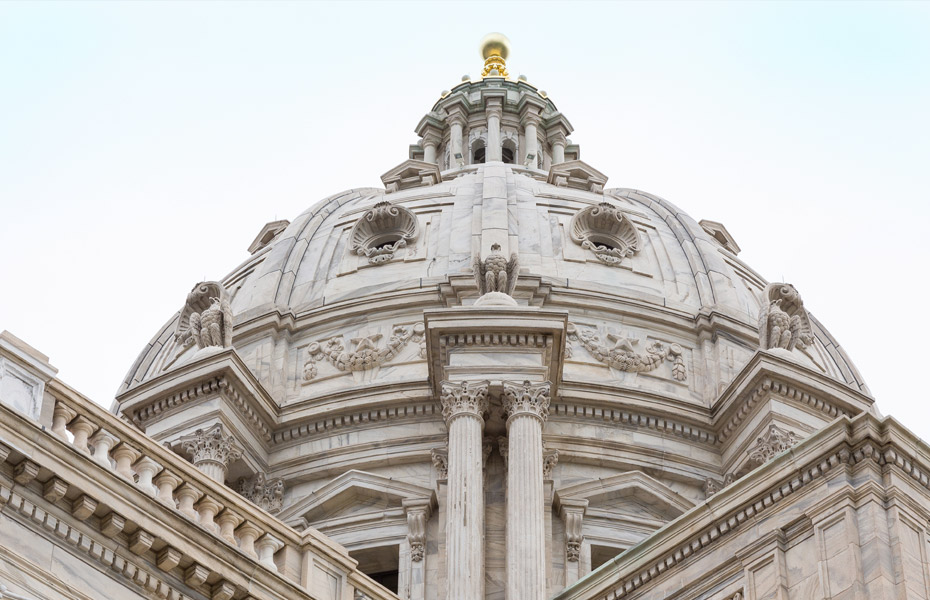 Explore Minnesota Budget History
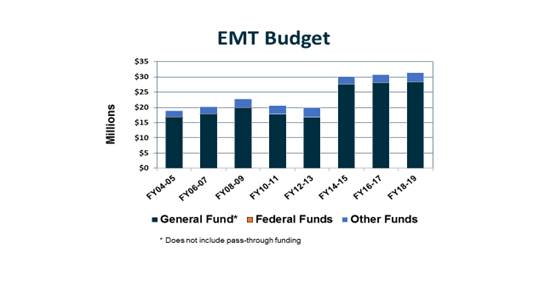 Travel budgets of Minnesota and competitors, fy  1973 -2018
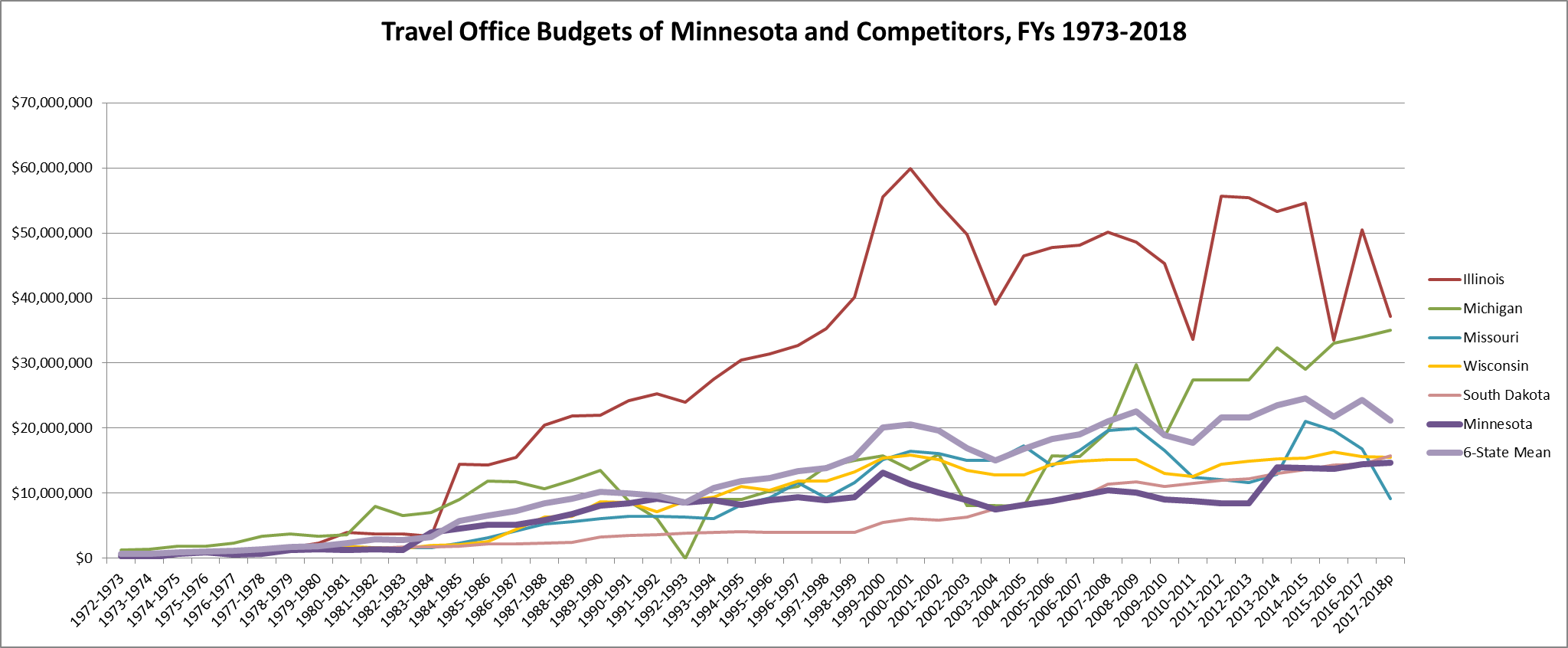 State Tourism Office Budgets in U.S.
Leisure and Hospitality Gross Sales*
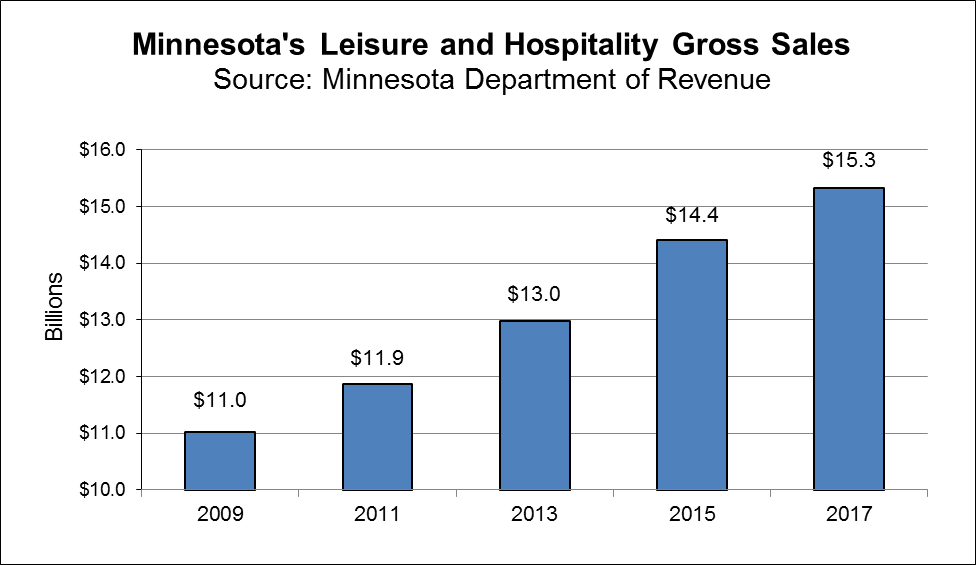 *Minnesota Department of Revenue
Leisure and Hospitality state sales tax*
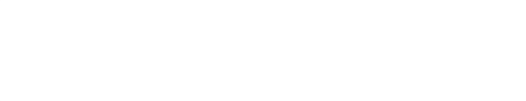 *Minnesota Department of Revenue
Leisure and Hospitality Jobs*
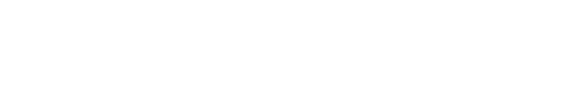 *Bureau of Labor Statistics
Current Financial Health*
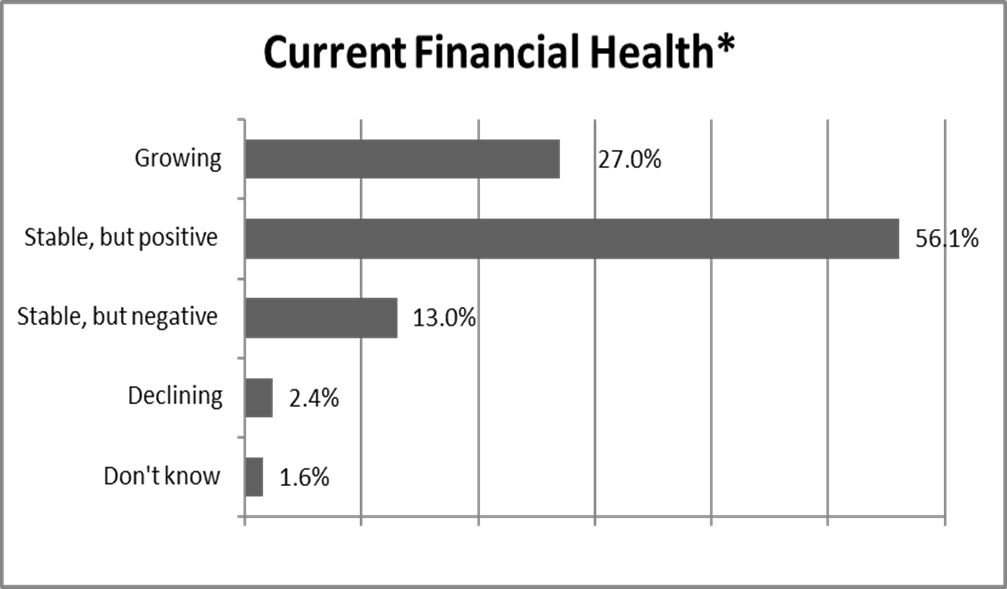 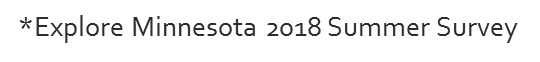 Spring/Summer 2018
Media breakouts
Delivering Broadcast via digital
National and Regional Print
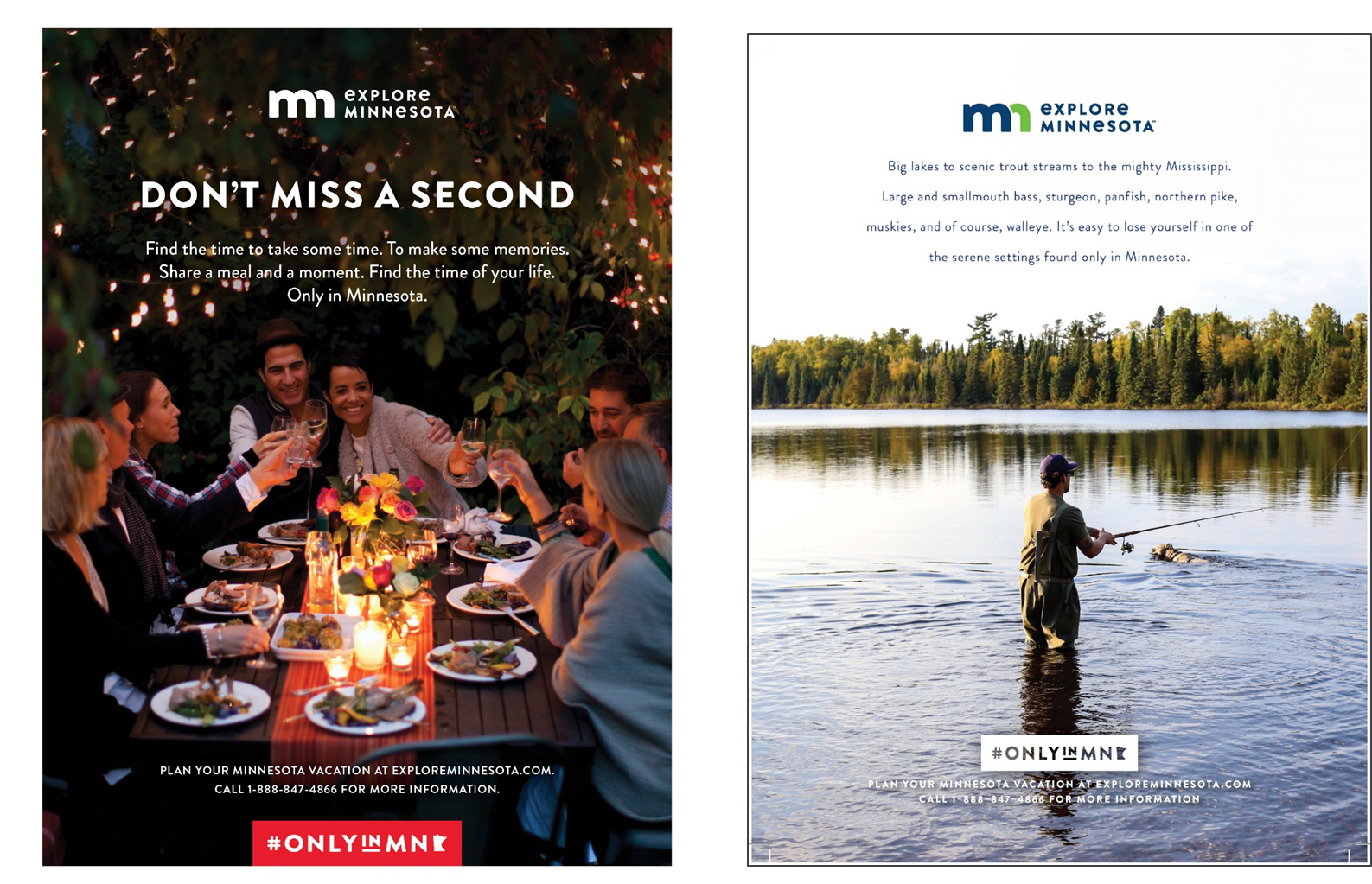 Out-of-Home
Television
Embracing diversity in Minnesota
Embrace rich cultural heritage
LBGTQ, Native American, travelers with disabilities, major ethnic groups
Diversity reflected in content and marketing imagery, tactics and vendors
Ads produced in Spanish, Hmong and Somali languages
FY18 Media results
2018 website stats
4.9 million visits*
1.3 million business listing views
71% of visitors are new visitors
66% are on smartphone or tablet
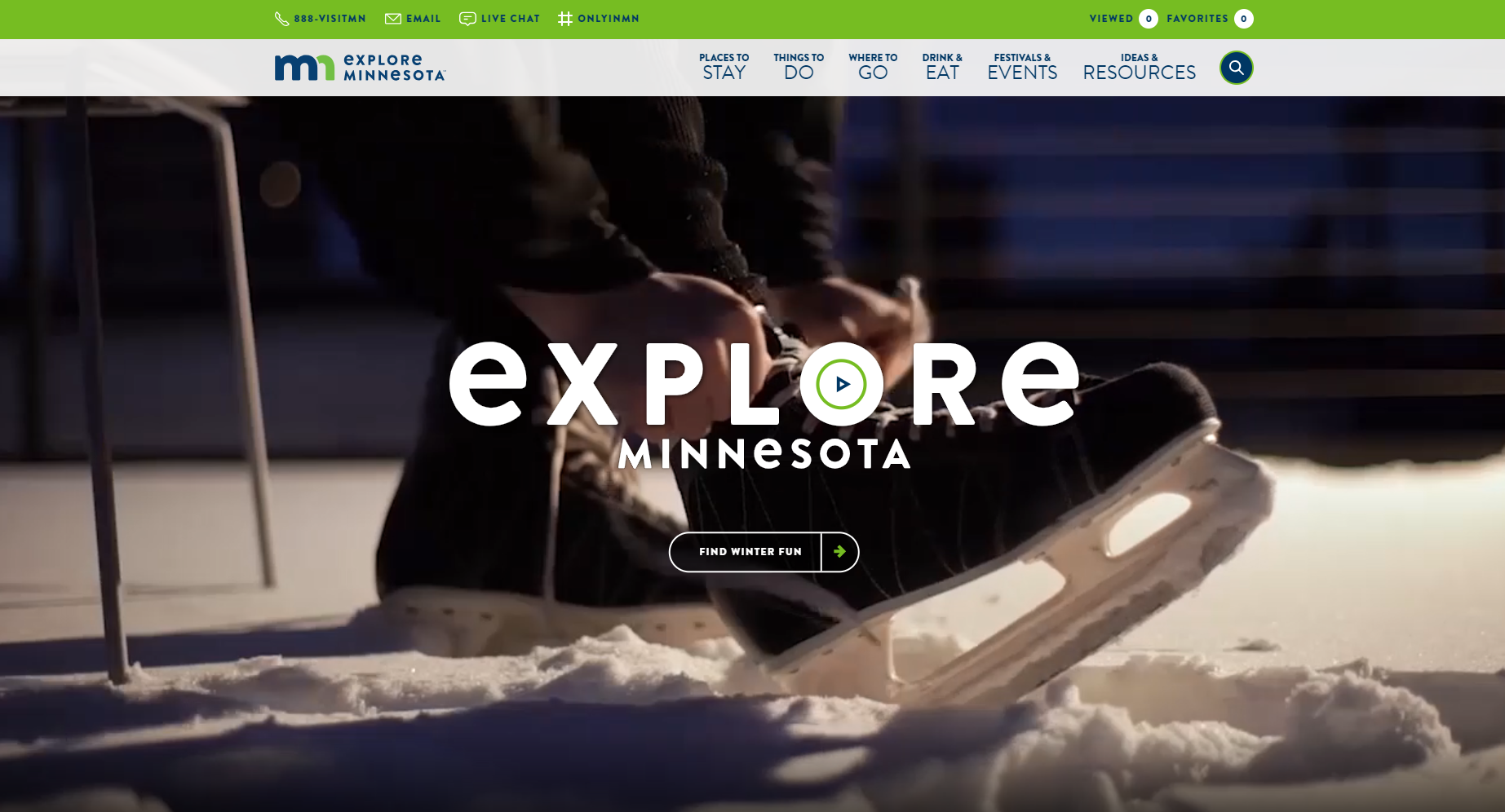 *Google analytics, Oct. 11, 2017 to October 10, 2018
Social Media in 2018
Audience grew by 15.7% 
Over 65,000 new followers across all platforms 
Instagram fastest-growing platform
Generated 272,145 website visits
1.6 million minutes of video viewed
Over 1 million engagements
625 million impressions
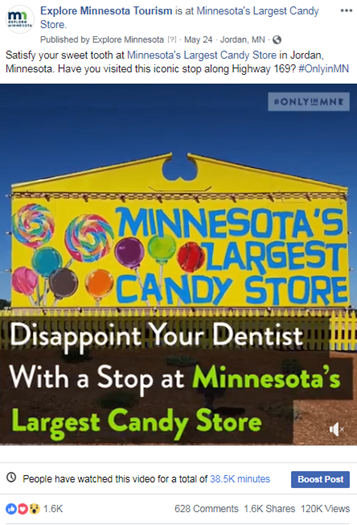 2018 grant programs
Over $1.6 million in grants awarded in 2018
Marketing, events, and sports/meetings programs
Programs simplified and flexible
Over 120 organization grants
48% of  marketing applications and awards were for greater Minnesota
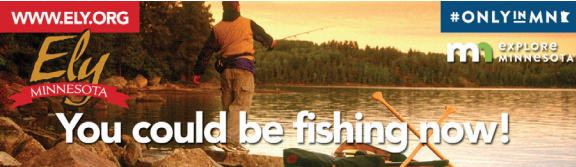 2018 Events program
Highly successful and in-demand
$900k for special events grants awarded by July 2018 
$248,000 for 9 events in greater Minnesota 
$651,000 for 10 events in 7-county metro area
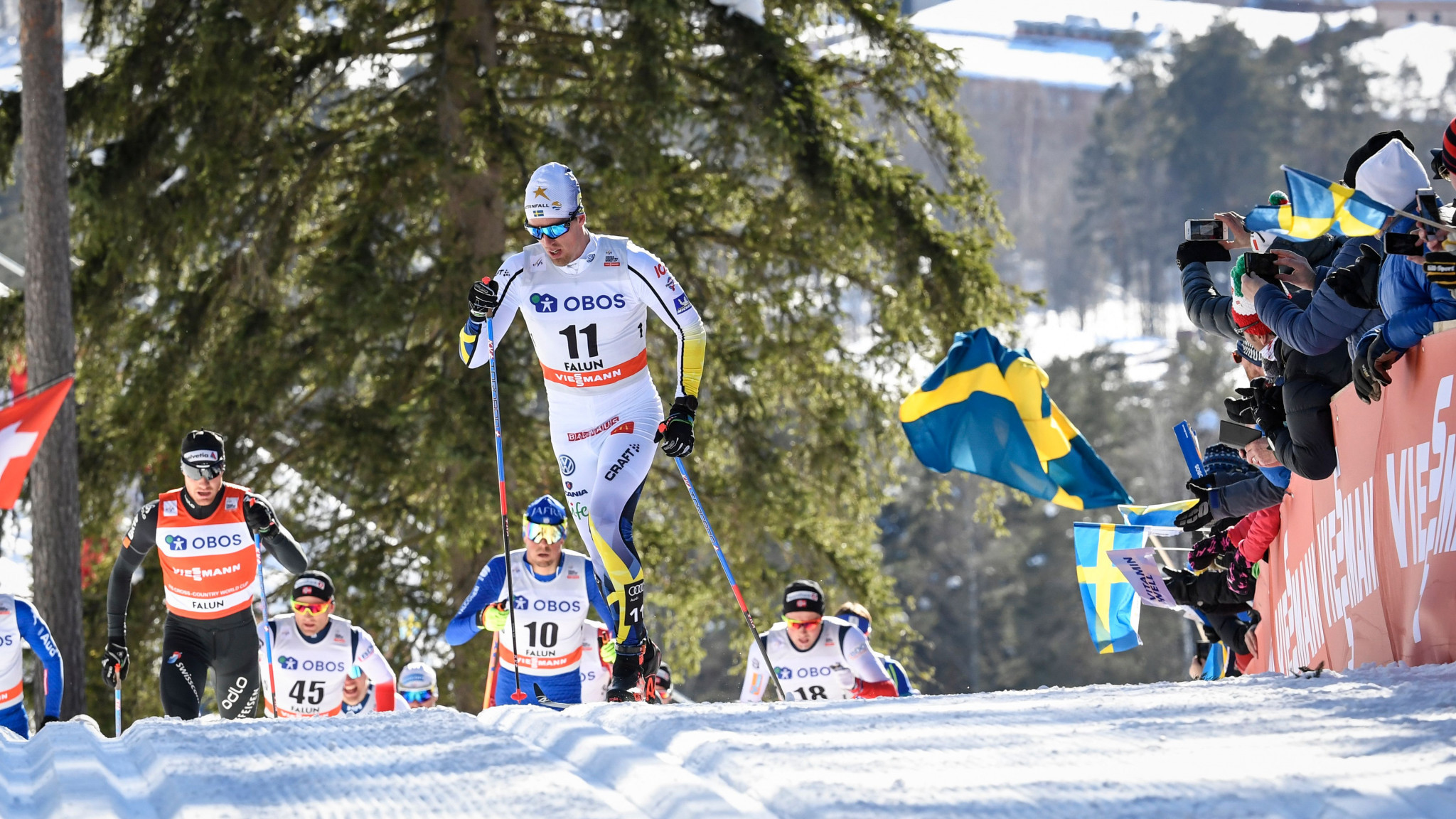 International Marketing 2018
International travel expected to grow to 21% from 2015 to 2021
Three new international flights in 2019 – Seoul, Dublin, Beijing
2017 MSP international arrivals passengers 1,112,488
Explore Minnesota international strategy focused – consumer & media based
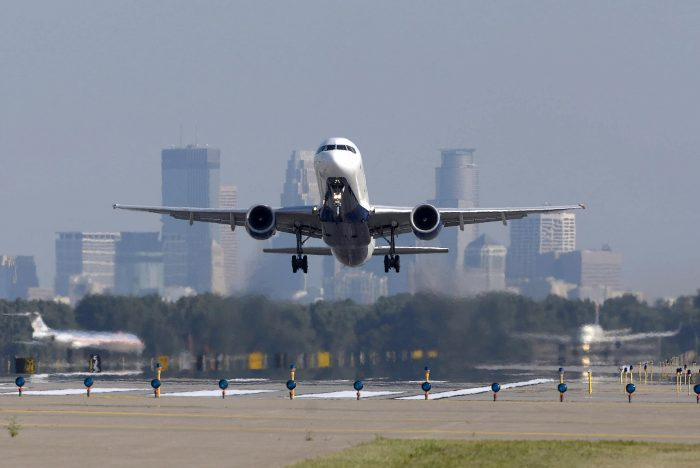 Welcome centers 2018
11 state and partnership centers
Mall of America and MSP Airport  Partnerships
52 Affiliate welcome centers
Nearly 4 million customers served in 2018
Increase of 25% over 2017
MN Sportsmen’s Show and Northwest Sport Show in 2018
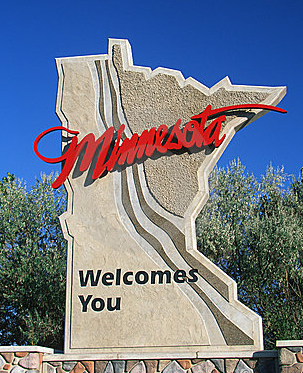 Customer/Industry satisfaction
Customer Service Scores – Average 3.8 out of 4when asked if satisfied with service received via phone, mail, live chat, and at Welcome Centers
Industry Satisfaction Scores – 87% positive industry ratings from most recent industry satisfaction survey
Industry Listening Sessions planned for 2019 to assist with strategic planning for 2020/2021 calendar year
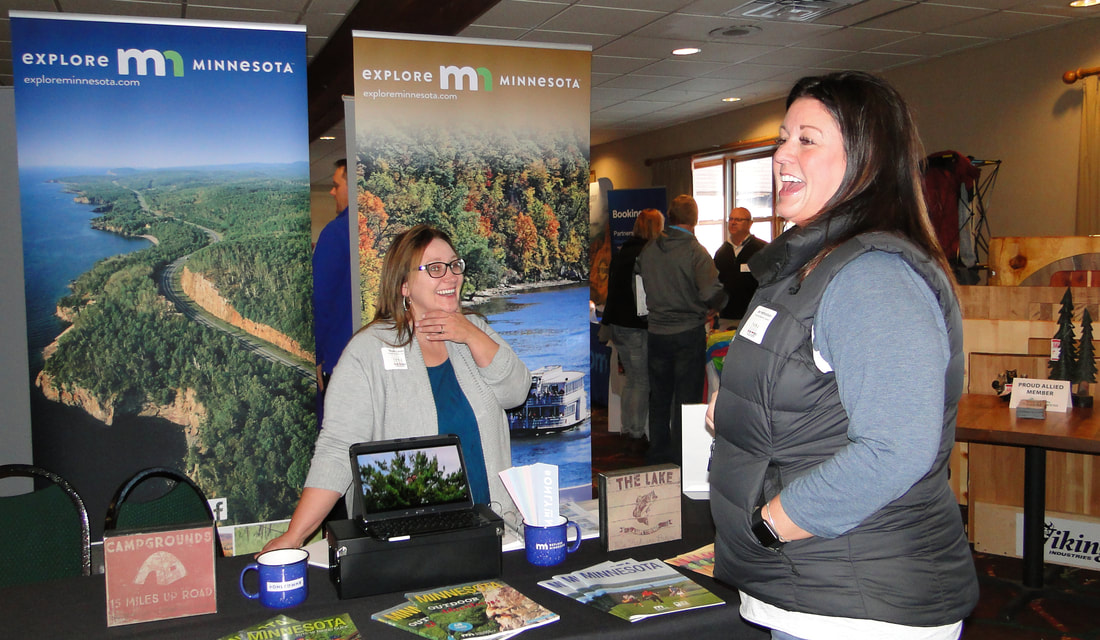 Match report
Incremental impacts due to advertising
Bottom line 2018
Setting Stage for 2019
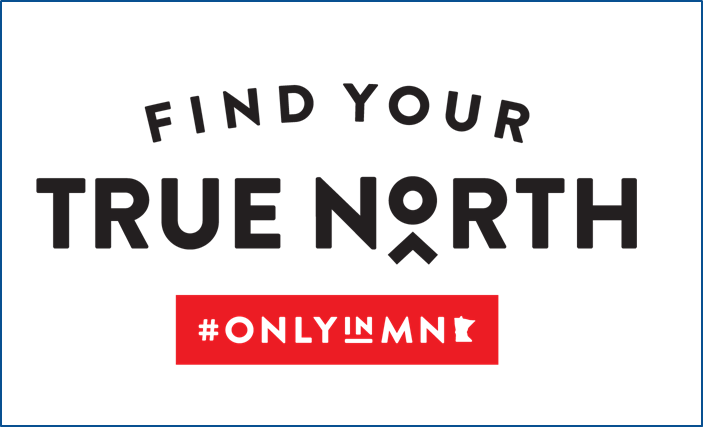 New staff, new energy, new partners
Web audit for best-in-class website
Ad agency review to be the best 
New creative campaign 
New media strategy 
Build on our success
2019 Industry Listening sessions
Tour throughout the state in early 2019
Sessions in all five regions
Bureaus, attractions, businesses, individuals
Leading to 2020-2021 Strategic Plan
Commitment to conduct on annual basis
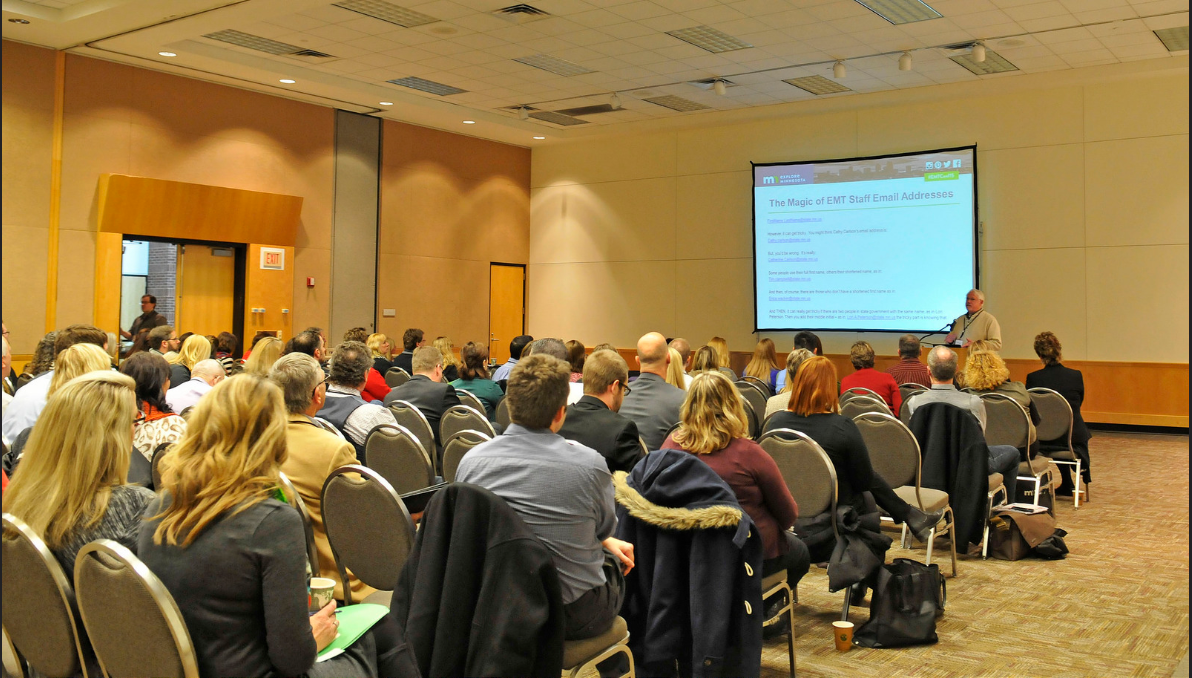 Tourism Works
2018 was a great year for Minnesota tourism
Next year promises to be even better: New campaign, new creative, new strategy, new tools, and measured results
Cereal box – Impact of travel in counties through the state
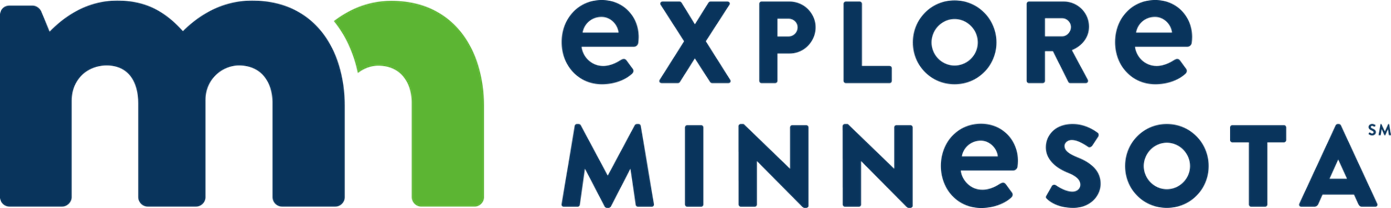 John.edman@state.mn.us
651-757-1844